An Introduction to Flooding
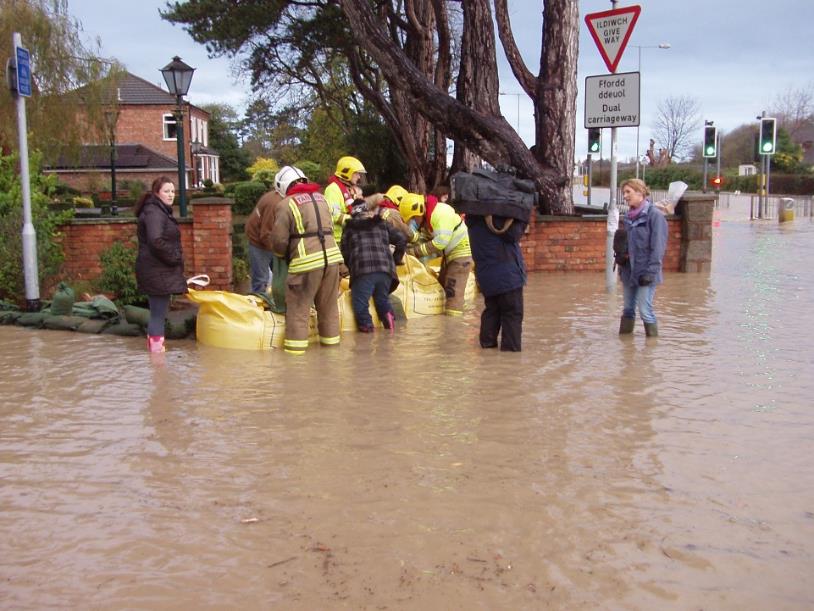 What is a flood?
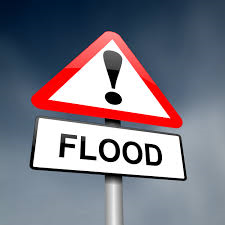 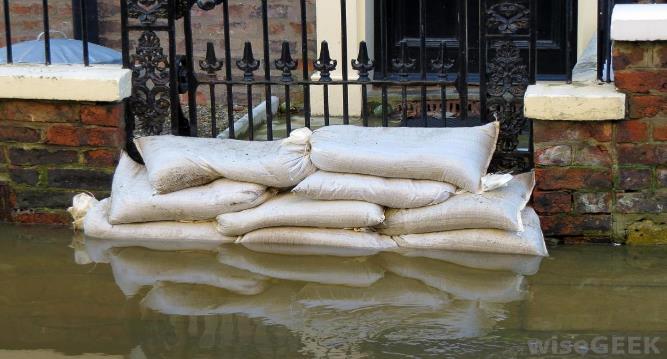 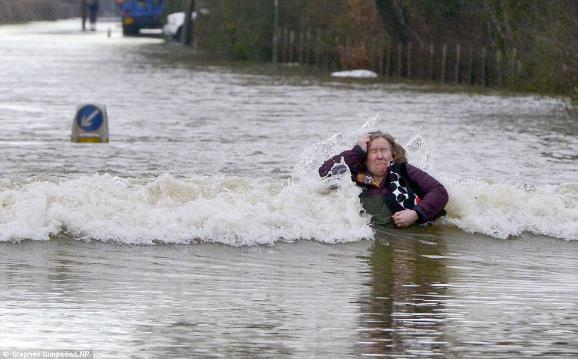 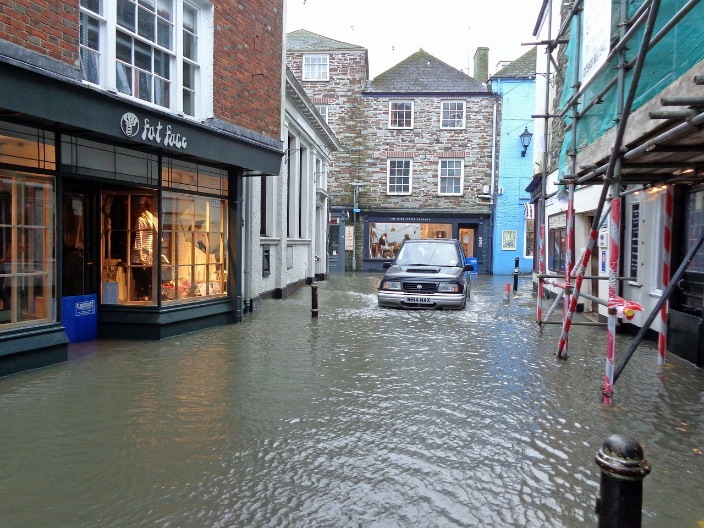 A flood is defined by the Oxford English Dictionary as being:

‘An overflow of a large amount of water beyond it’s normal limits, especially over what is normally dry land.’
Understanding flooding
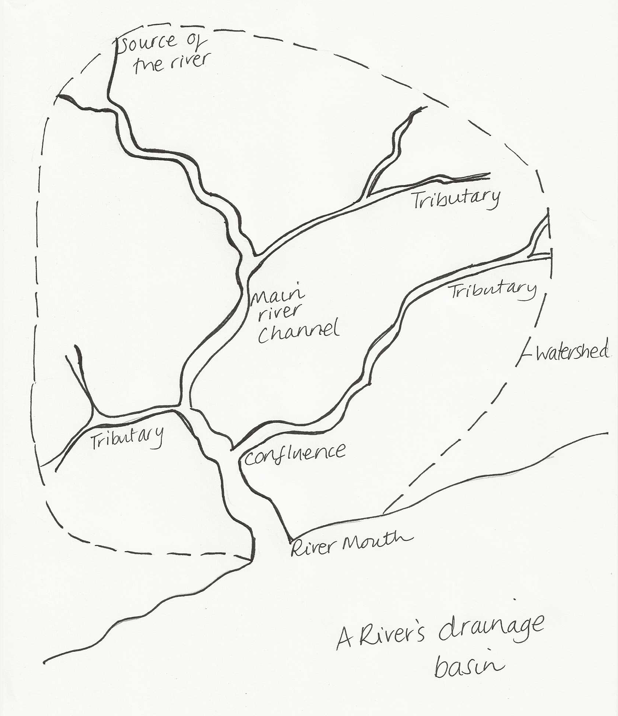 A river system is found within a drainage basin and is connected through flows, stores, inputs and outputs. A drainage basin is an area of land that feeds a river and its tributaries. All the precipitation that falls into this area will flow in a  number of ways to the river. 

An understanding of river systems and drainage basins will help you to understand more about when and why flooding occurs.
Understanding flooding
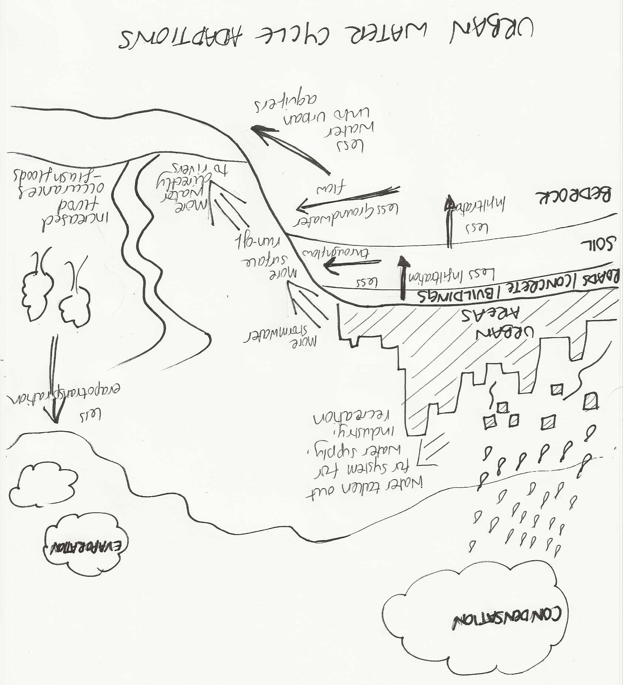 The natural water balance within a drainage basin is significantly altered as an area becomes more urban.

The relationship between inputs (precipitation), stores (soils, rocks, surface, plants) and outputs (evaporation, transpiration, runoff) of a drainage basin system is significantly disrupted by the construction of urban areas which can lead to more river flooding, surface water and flash floods.
Understanding flooding
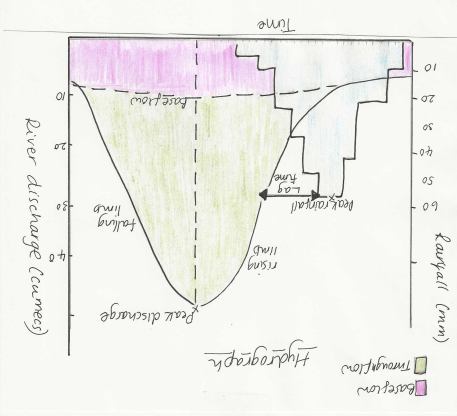 A hydrograph shows how a river responds to a period of rainfall. They generally show the changes in river levels over a few hours or days. The discharge of a river is the volume of water passing a point each second. It is expressed in cumecs (cubic metres per second). River discharge is displayed as a line graph. Precipitation is shown as a bar graph and is usually displayed in millimetres.
Factors that affect the lag time can include:
Size of drainage basin
Vegetation
Valley side steepness
Soil type
Peak discharge - maximum amount of water held in the channel.
Peak rainfall – maximum amount of rainfall (millimetres).
Lag time - the time taken between peak rainfall and peak discharge.
Rising limb - shows the increase in discharge on a hydrograph.
Falling limb - shows the return of discharge to normal/base flow on a hydrograph.
Base flow - the normal discharge of the river.
Consider - Why do floods happen?
Floods can happen for a number of reasons. For instance:
A river cannot cope with the amount of water that enters it during a rainfall event. When there is too much rain for a drainage system to cope with, the surrounding land will flood.
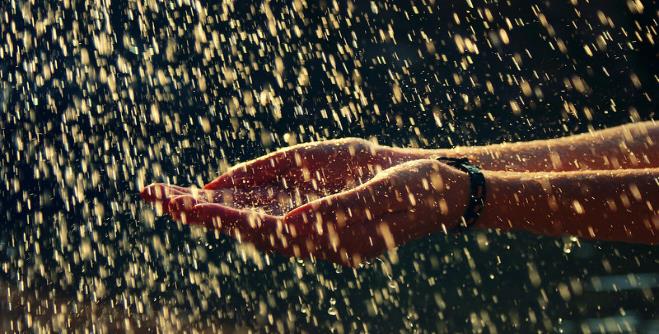 Consider - Why do floods happen?
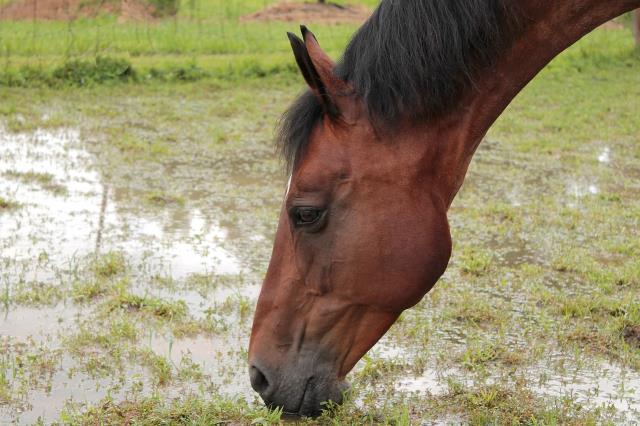 When there is consistent rain over a long period of time a flood can happen because surrounding land becomes saturated. 

The ground becomes completely filled with water so that no more can drain through and there is no where for the water to go so it remains as surface run off.
Why do floods happen?
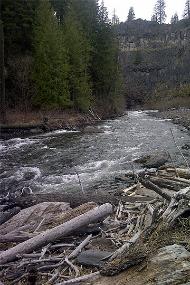 The volume of a river’s flow can be hindered by fallen trees and debris that enter the water body. 

    This can build up, blocking the water course, leaving no where for water to go, and consequently flooding land.
Why do floods happen?
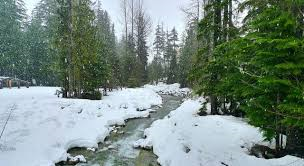 Floods can occur in winter after a heavy snow fall. 
When the temperature rises,  the snow begins to melt creating a huge volume of water, which will make its way to the nearest river, potentially causing a flood.
Why do floods happen?
Storms are low pressure weather systems, and they can cause a rise in the sea level beneath them, and winds can add a push of the water and waves towards shore. This is called a storm surge. The Met Office have explained this in a short YouTube film: What is a Storm Surge?  In the event of extreme storms, a storm surge alone can cause flooding. But if combined with a high tide the risk of flooding becomes much more likely.
What types of flooding are there?
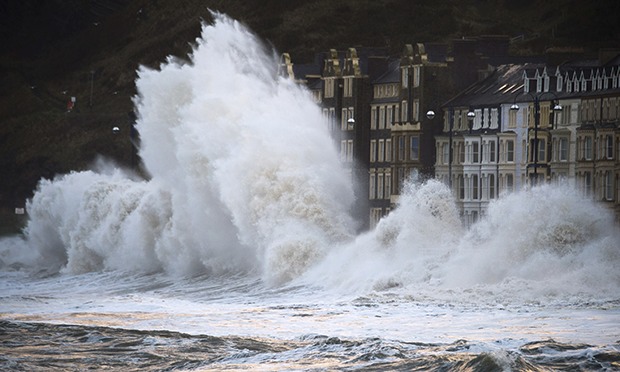 Coastal flooding

Flooding from the sea is most likely to happen, when the tide is high and there is stormy weather. This is because the sea level is already high, and the wind blows it and pushes big waves towards the land. Coastal flood defences can be overtopped or breached.
What types of flooding are there?
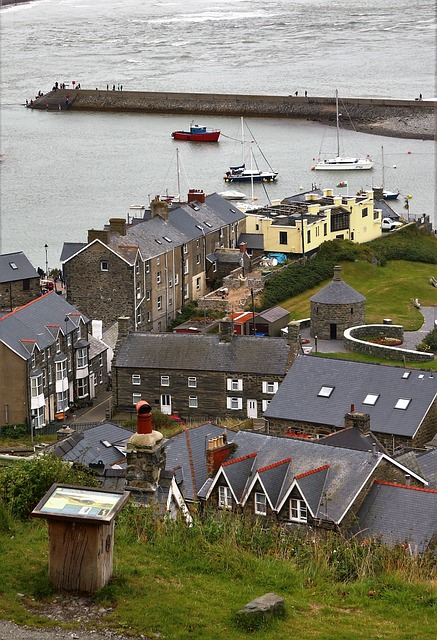 What impact will climate change have?
 
Climate change will increase the exposure of low lying areas to risks associated with sea level rise including flooding, and the frequency and severity of storms is expected to increase
Barmouth, North Wales
What types of flooding are there?
Coastal flooding – case study 

During December 2013 and January 2014, several storms impacted the UK. 

A deep low pressure system off the west coast of Scotland brought severe gale force winds to North Wales, specifically the Liverpool Bay area.

These created a significant storm surge and large onshore waves that coincided with high tide and caused considerable disruption along the North Wales coastline. 

The peak sea level experienced in December 2013 was the highest recorded in Liverpool Bay during the 21 years since the tidal gauge was established. The level exceeded the previous highest value by the considerable amount of 300mm (1 ft).
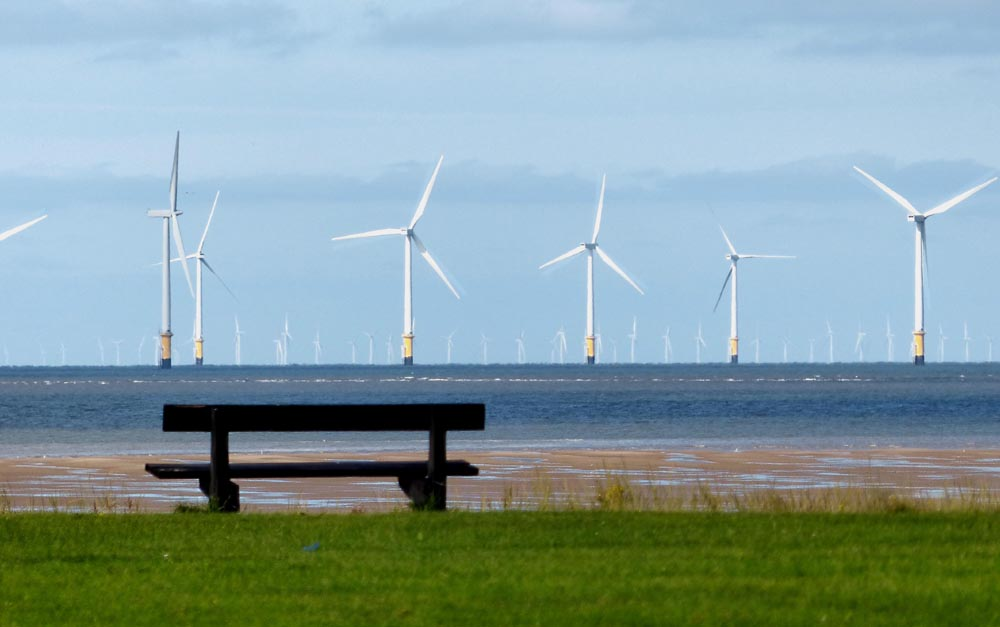 What types of flooding are there?
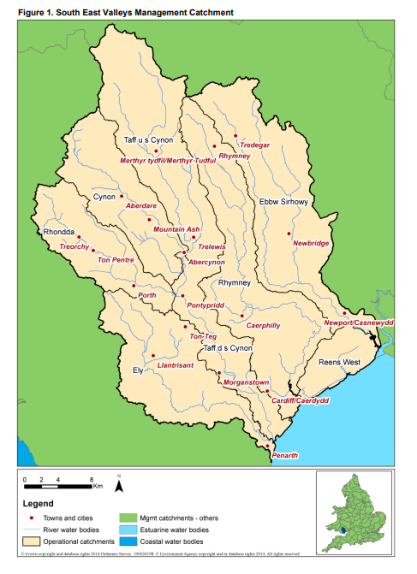 River flooding
A river catchment is an area of land where water from precipitation (rain, melting snow or ice) drains into a river system. Generally a catchment drains an area of more than 3km2. A catchment is the name given to the area within a drainage basin. 

River flooding happens when more water drains into a river, than it has capacity to hold. This causes it to overflow onto the surrounding land.
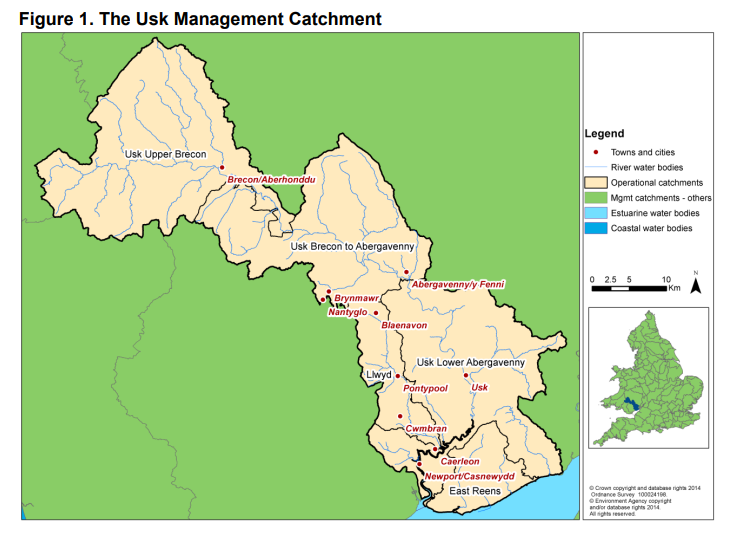 What types of flooding are there?
As a river flows down to the sea, it collects more water from the catchment area and the rain that falls directly into it.   

When there is persistent rainfall, the ground is often saturated and can only hold so much water.
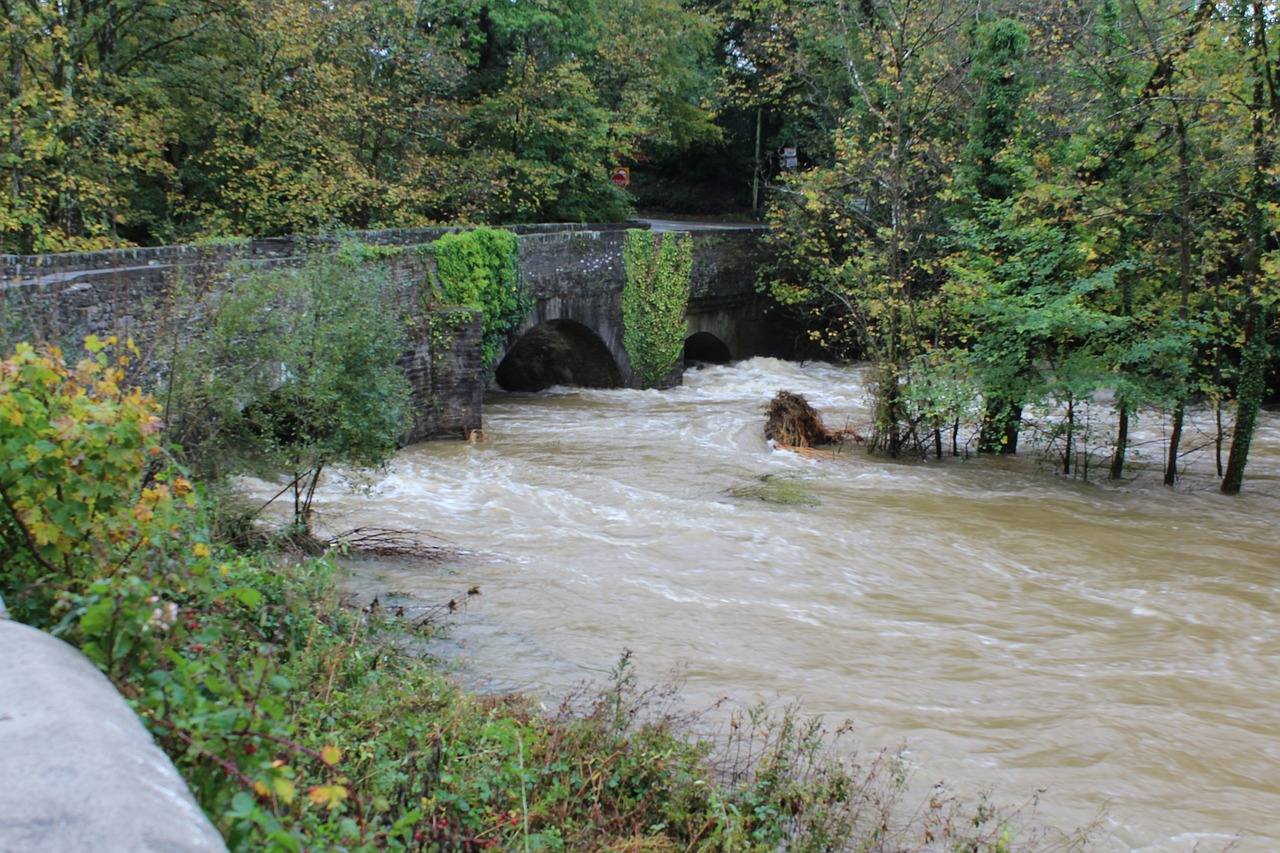 What types of flooding are there?
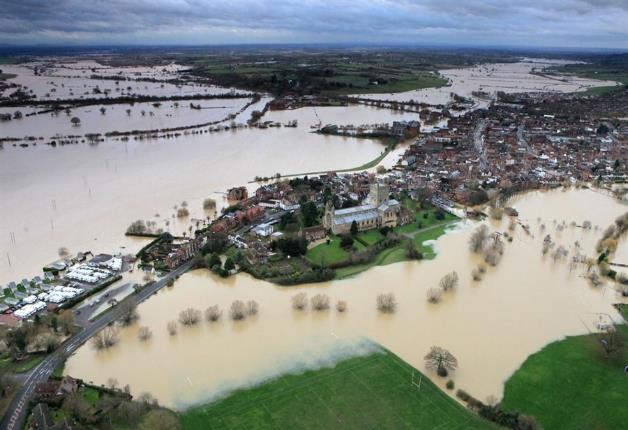 Water continues to drain into river but when the river is at capacity and can't store it, the excess water goes into the surrounding land and flooding happens.
What types of flooding are there?
Many rivers in Wales, particularly in the South Wales Valleys and parts of North Wales, are relatively steep and flow through narrow valleys that are underlain by impermeable geology (non-porous rock that prevents the passage of fluid).
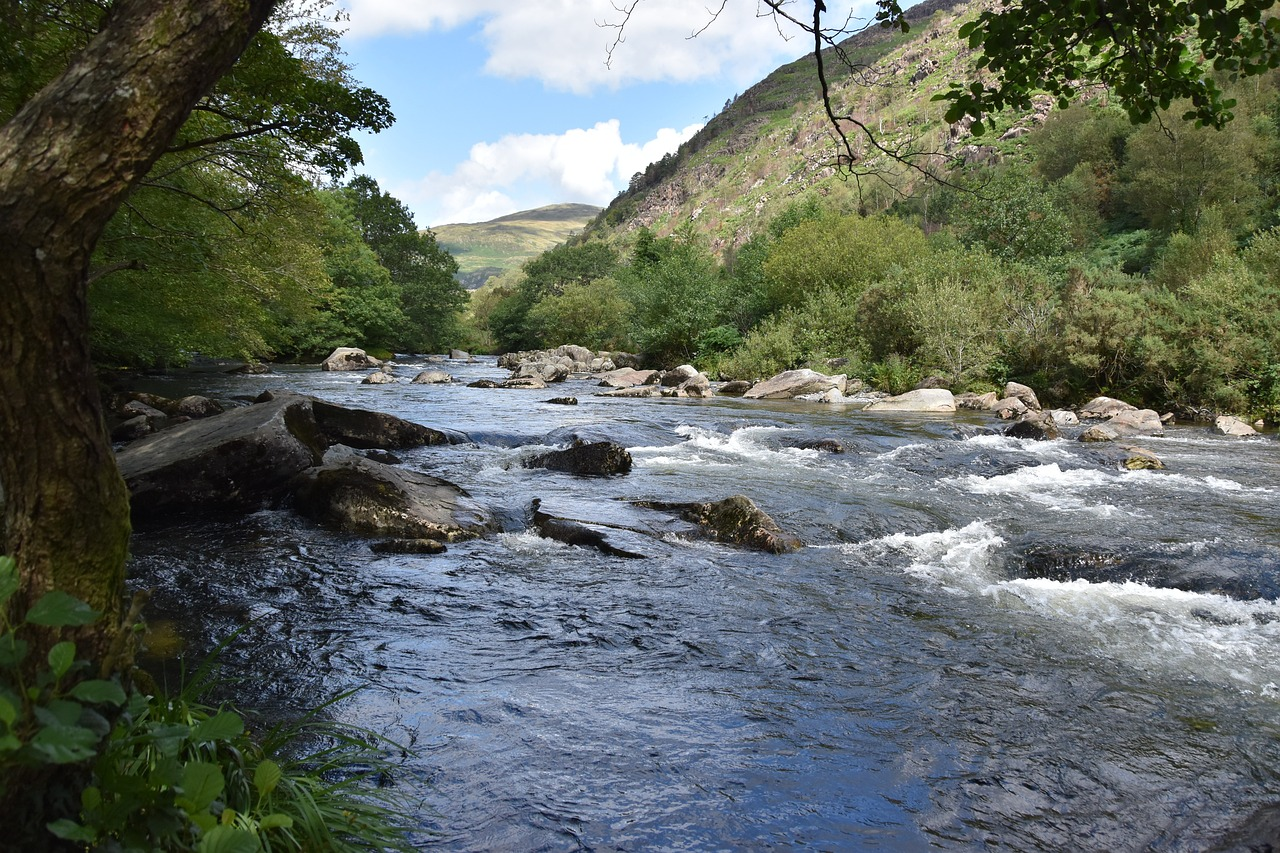 What types of flooding are there?
As a consequence, following a period of heavy rainfall, runoff from the top part of the valley, reaches rivers swiftly, and river levels rise quickly. 

So when there is heavy and intense rainfall, it may only be 2 or 3 hours before the river level peaks and flooding is possible.
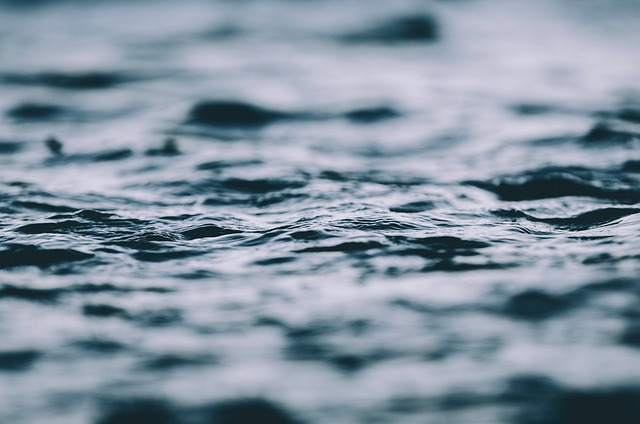 Revisit the hydrographs slide at the start of this presentation to help you understand this more clearly.
What types of flooding are there?
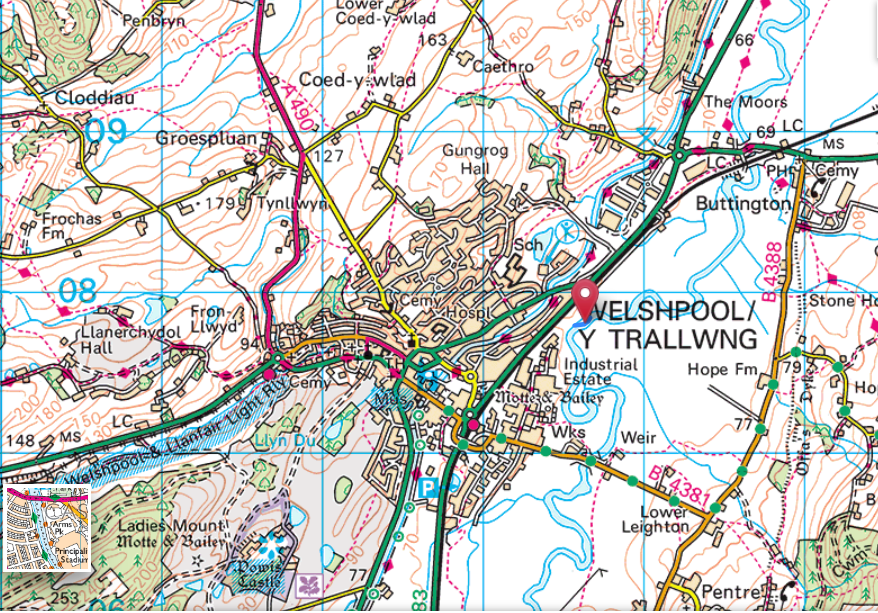 Wales has some slower responding rivers like the River Severn and River Wye, where the river level peak may happen in 2 -3 days. 

They cover a larger area, have flatter gradients, wider flood plains and deeper soils.
Discuss- What do maps and aerial photographs tell you about how fast or slow your nearest river might flood?
What types of flooding are there?
How quickly a river responds to a period of rain fall depends on natural landscape factors. For example:
The amount of vegetation. Plants can intercept the rainfall, slowing the time it takes water to enter the river.  
The size of river catchment, where water drains downhill until it reaches a body of water such as a river.
The relief of the area. A steeper valley will cause rainwater to flow into the river faster than a flatter valley.
Geology and soil type influences how quickly water drains through the surrounding land into the river.
Tides causing the river levels to intermittently rise and fall.
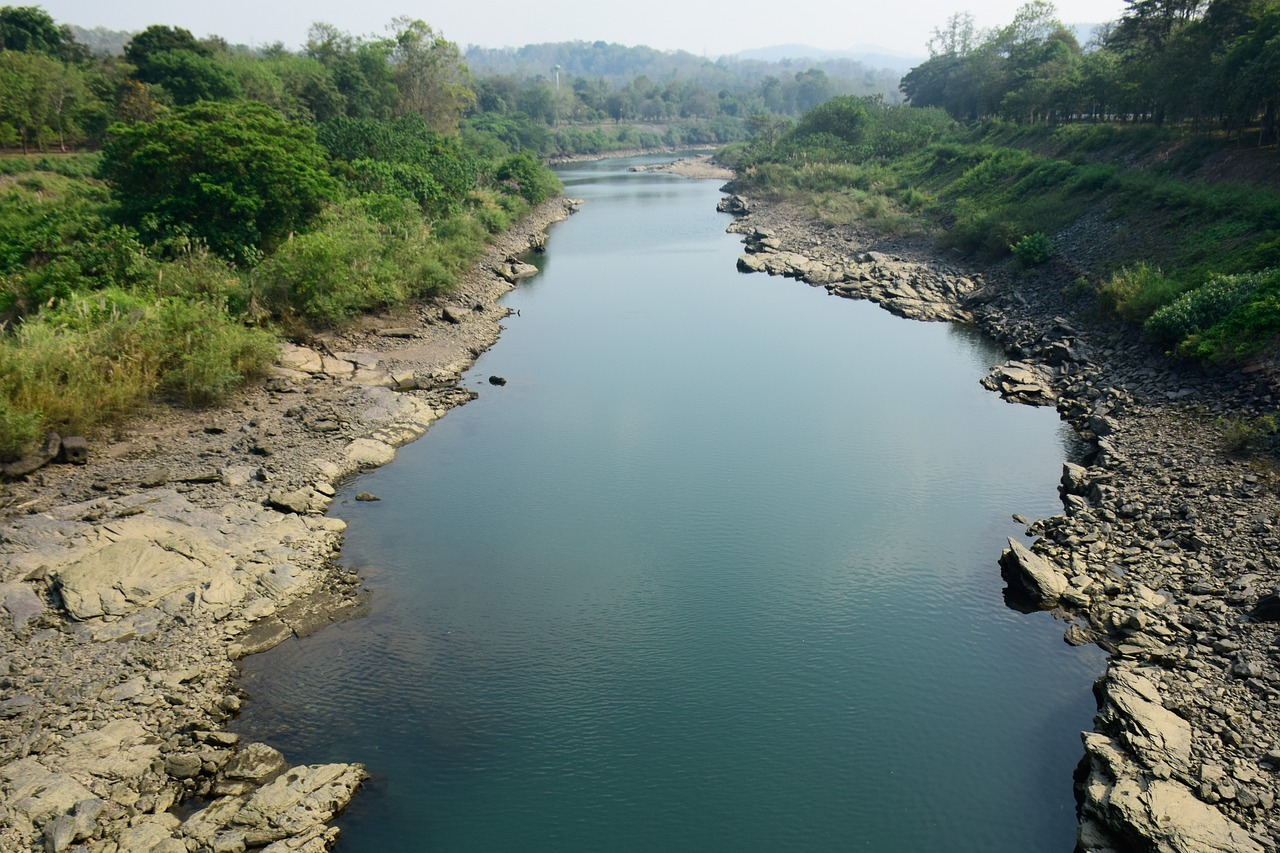 What types of flooding are there?
River levels rise and fall in response to how much rain falls. However, some river levels are also affected by other land use factors such as:

Urban land use causing increased amounts of impermeable surfaces like concrete in areas near rivers. 
Drains and sewers taking water from homes and businesses directly to the river.  
Hard engineering including dams and sluices being opened and closed.
Soft engineering such as floodplain zoning, where only some land uses are permitted on a floodplain
Hydropower generation.
Debris collecting in culverts.
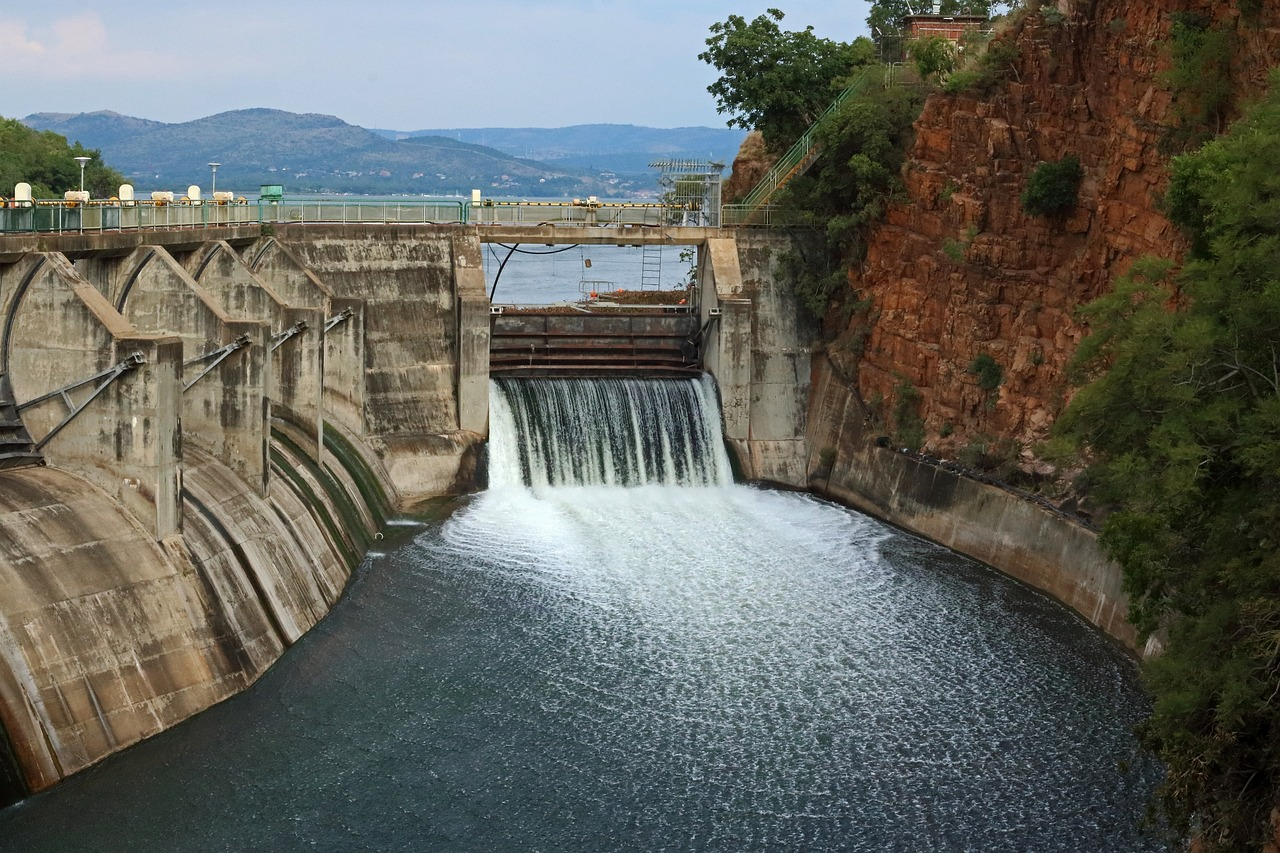 What types of flooding are there?
River Taff – case study

The river Taff is approximately 67km long from its source in the South Brecon Beacons, to where it joins the Severn Estuary in Cardiff.
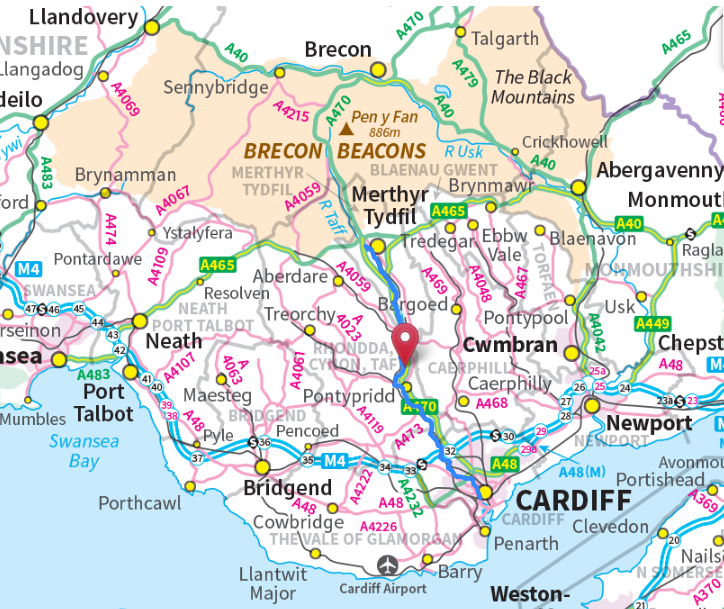 What types of flooding are there?
The upper catchment has been modified by a series of dams and reservoirs to supply water to the residents and industries of South Wales. 

The Taff is joined by the river Cynon at Abercynon and the river Rhondda at Pontypridd before flowing South to Cardiff.
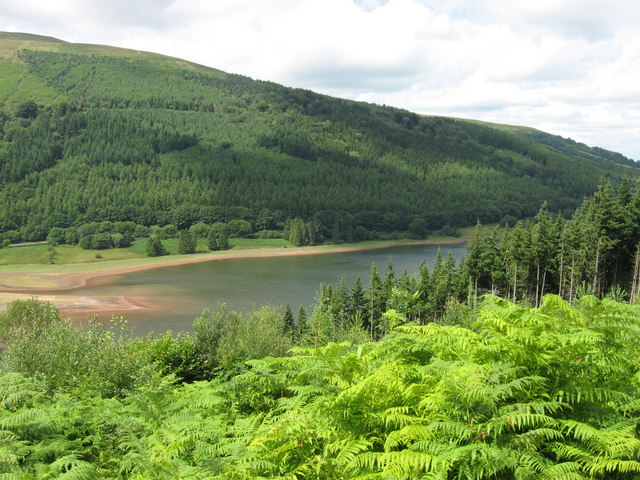 What types of flooding are there?
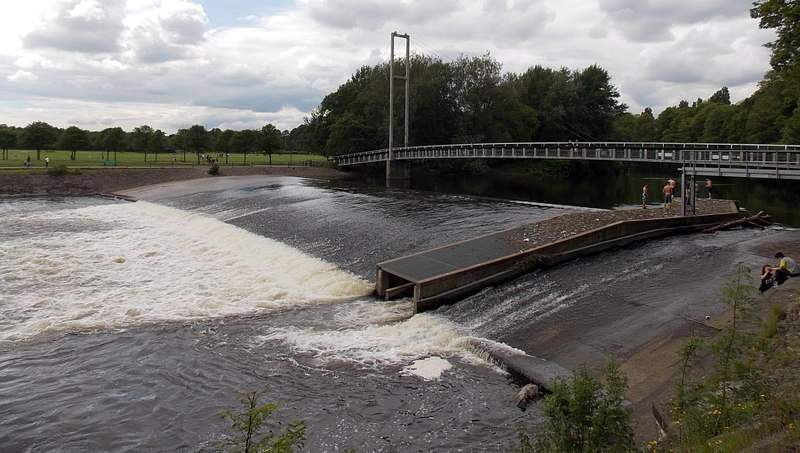 The Taff and its tributaries are flashy in nature, due to the steep sided valleys and underlying geology.

‘Flashy’ refers to how quickly flow in a river increases and decreases during a storm, as water collects from the steep slopes of its catchment.
What types of flooding are there?
Storm Dennis (February 2020) was one of the most significant weather events to hit Wales in over a generation. 2,765 properties flooded, including 2,200 households and 565 non-residential properties.
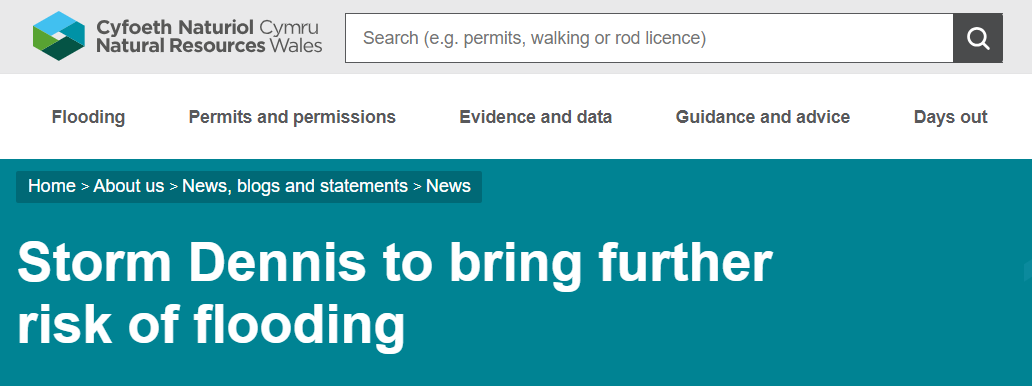 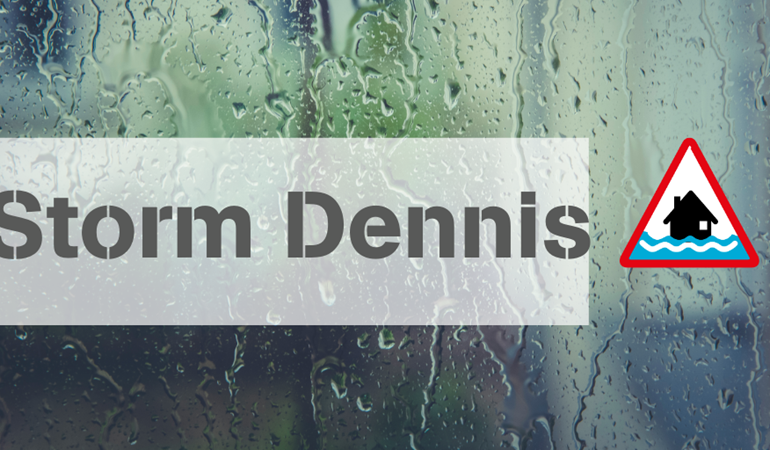 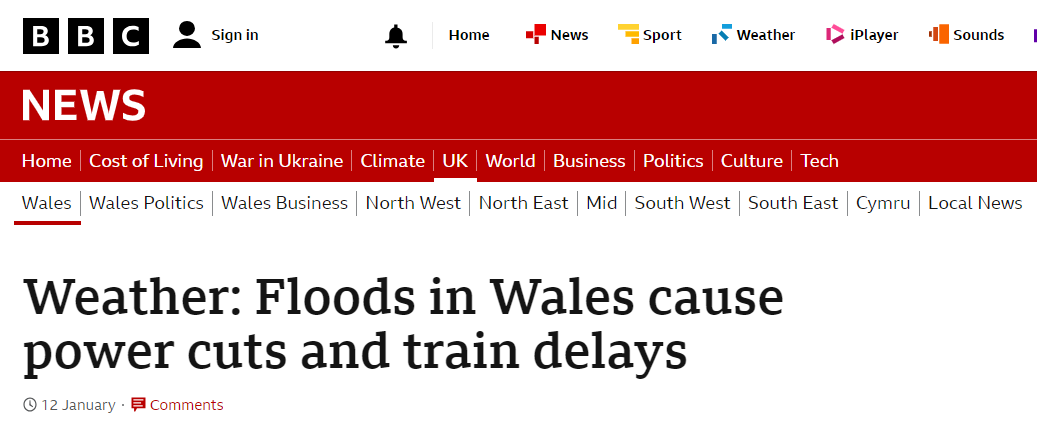 Sky news footage
What types of flooding are there?
Across South Wales, rivers responded quickly to the rainfall falling across already saturated catchments, from Storm Ciara the week before. 

At Pontypridd, the River Taff reached its highest level since records began in 1968. The height of the river increased by 4.2 metres between 7am on Saturday 15 February and 4:45am on Sunday 16 February. 

That’s a change in the height of the river, equivalent to the height of an average lorry, in just under 24 hours.
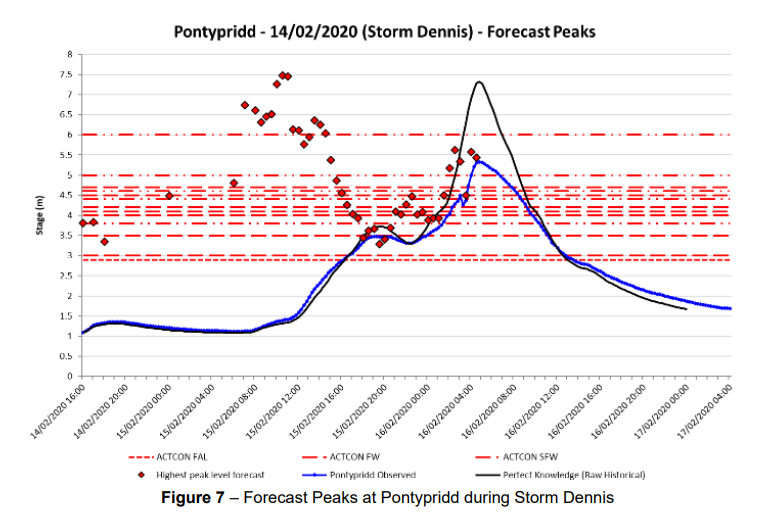 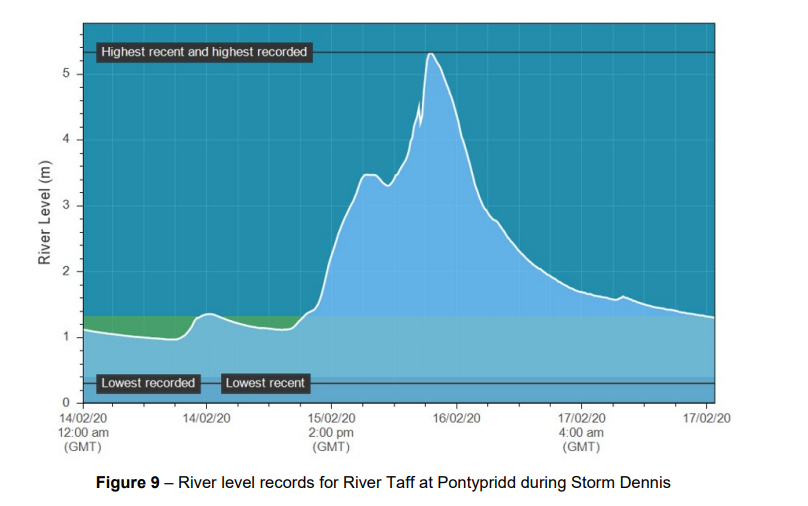 What types of flooding are there?
Surface water or flash flooding Surface water flooding or flash flooding occurs when rainwater does not drain away through the normal drainage systems or doesn’t soak into the ground, but lies on, or flows over the ground instead. This may be because of the intensity and amount of rainfall, because the ground is already saturated, or because rain falls onto non-permeable surfaces such as concrete.
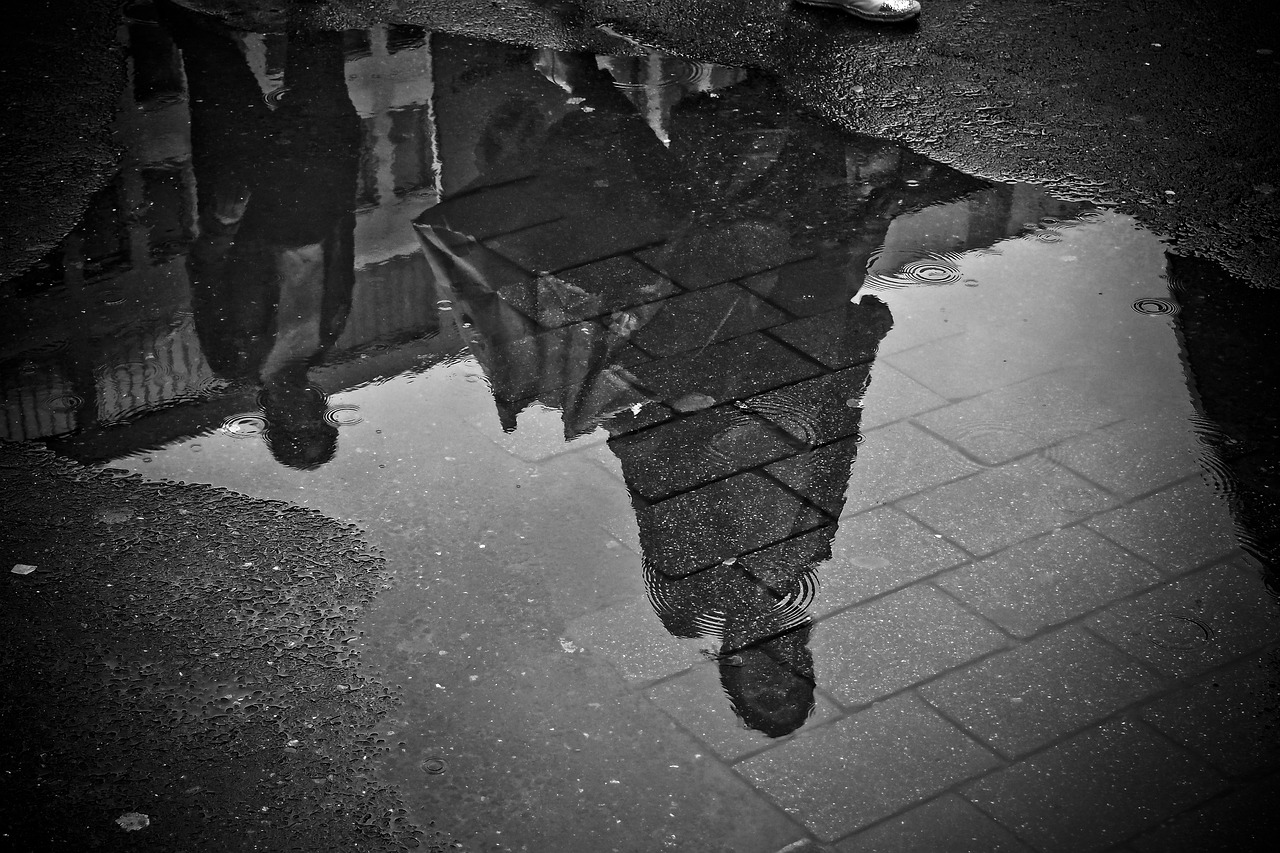 What types of flooding are there?
Surface water flooding tends to happen in more urban areas, where there is more concrete or other hard surfaces, as they cannot absorb water, whereas grass and soil can. 

It can also happen during drought conditions, when soil is compacted, reducing soil pore spaces, so that water cannot be easily absorbed, leading to surface water.
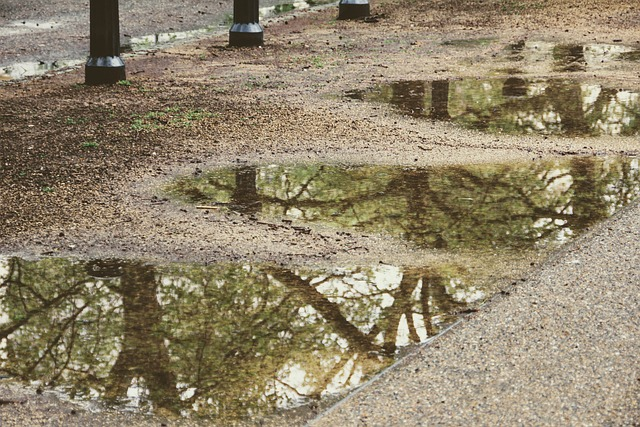 Revisit the urban drainage basin slide at the start of this presentation to help you understand this more clearly.
What types of flooding are there?
In June 2022, Criccieth in North Wales was impacted by surface water flooding.

In 24 hours, just under 100mm of rainfall was recorded at a rain gauge in Criccieth.  

To compare this to the long-term average, June 2022 had 88% more rainfall, and the average is 80mm within the month.
Surface water or flash flooding – case study
Discuss – what are the dangers of flooding?
Flooding happens all over the world and happens in Wales too. Flooding might impact where you live.

How might a flood event affect you?
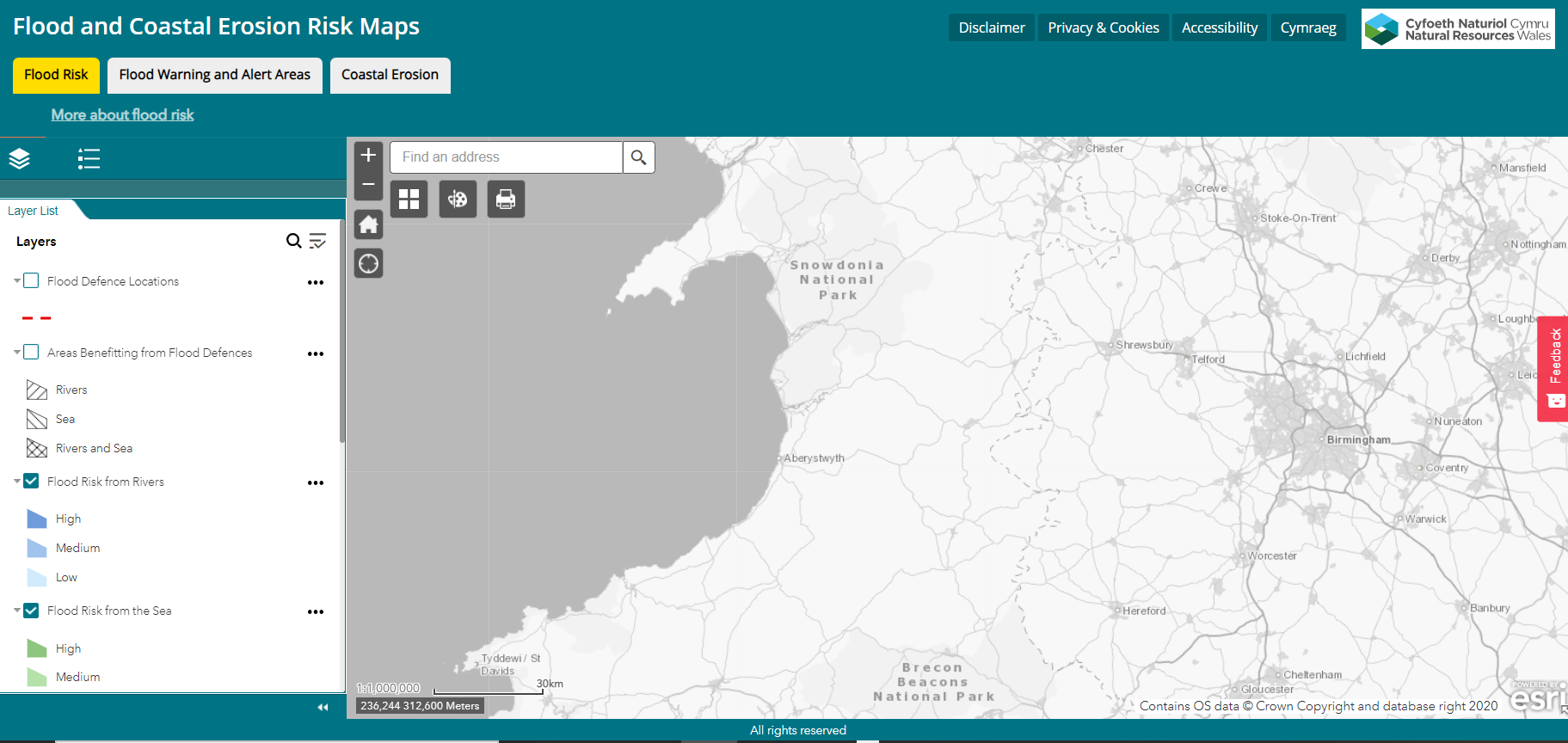 The dangers of flooding
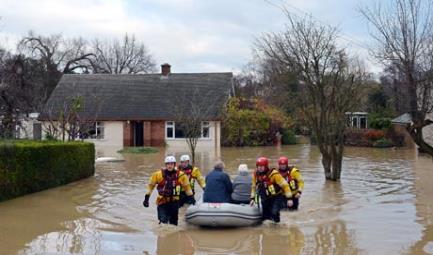 Floods can wreak havoc, causing damage to commercial and residential properties, vehicles and infrastructure. 1 in 8 (around 245,000) properties are at risk of flooding in Wales.

Transport systems can suffer damage as well as suffering disruption to services. 
Hospitals and emergency services are put under strain and floods can cause risk to human health and life.

Floodwater can be around for days after the event. Once the water goes, dirt and debris are left behind.
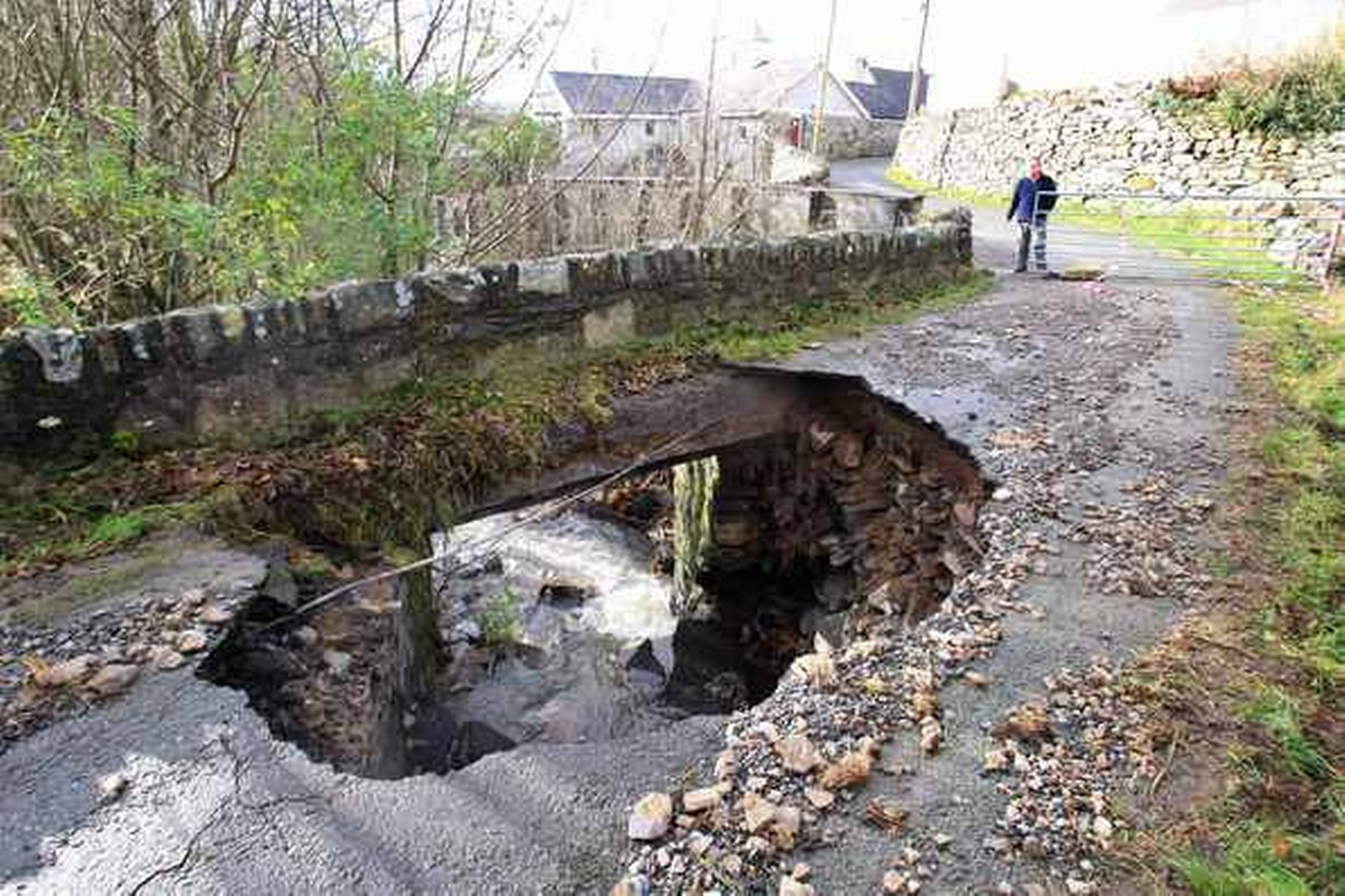 Try our Activity plan – Dangers of flooding
The dangers of flooding
Don’t enter floodwater! Why?
Floodwater is very dangerous because it can:
contain all sorts of substances, like dirt, chemicals and sewage.  
be very powerful and can pick up objects like stones or even really heavy things like cars or trees. 
objects and other dangers can be hidden, because of the colour of the water.
flow very quickly and have a strong current which can knock you off your feet.  
act as a conductor of electricity, so can be dangerous if live power lines have fallen into the water, possibly causing electrocution.

You should never enter or walk in floodwater!
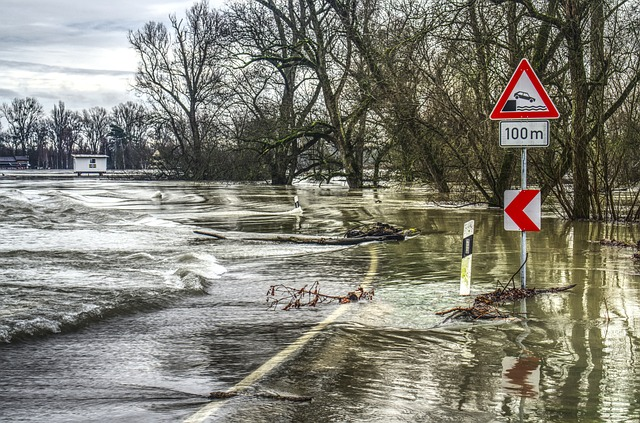 Check out our ‘Dangers of Floodwater’ Activity Plan and Information note on our flooding resources page to discuss what ‘nasties’ might be present in flood water and why they are dangerous.
The dangers of floodwater
Poor visibility is a characteristic of floodwater, as it often contains debris and sediments.  

It may contain hidden dangers such as:

sharp objects which can impale or cut the skin
metal and broken glass, can be carried by / hidden in floodwater
trip hazards such as raised man-hole covers, curbs
steps will be obscured by floodwater 
 

Question -  what depth fast flowing water can knock a person off their feet?
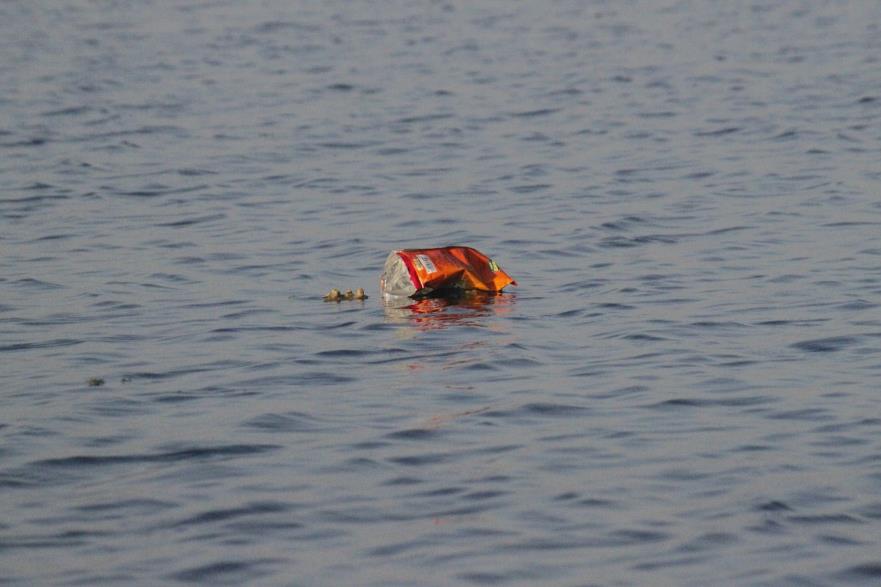 This YouTube video* (see notes) demonstrates how fast flowing water and poor visibility can knock someone off their feet.

26 seconds
Just 15cm (6 inches) of fast flowing water can knock a person off their feet!
[Speaker Notes: ****You may wish to mute the volume before playing this video to pupils]
The dangers of floodwater
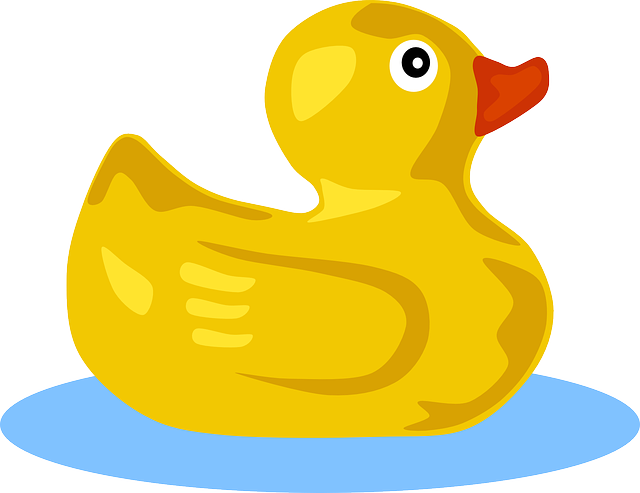 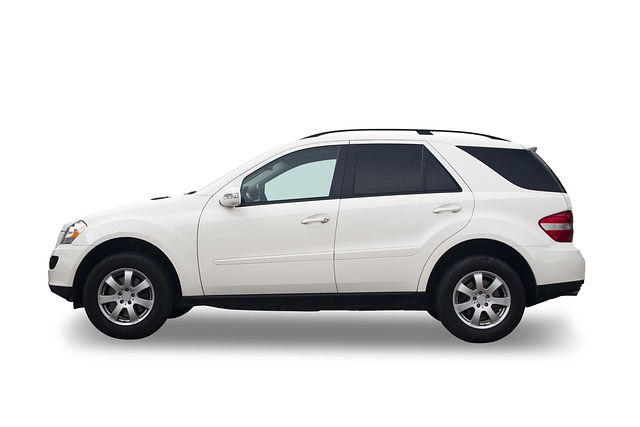 Question -  what depth fast flowing water could float an average family car?
30cm (1 foot) of moving water is enough to float the average family car.
The dangers of floodwater
Question -  what depth fast flowing water could sweep an average family car away?
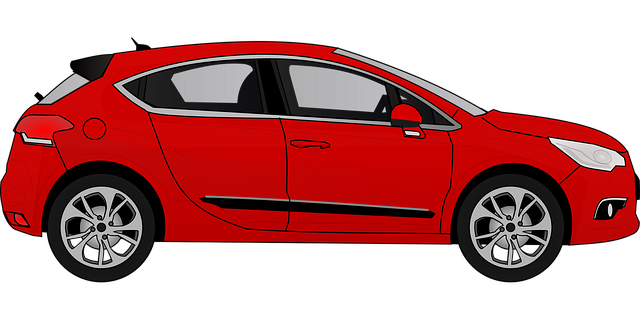 60cm (2 foot) of moving will sweep most vehicles away.




The dangers of floodwater are summarised in our Information note - What’s in Flood Water
Preparing for a flood
If you live in an area at risk of flooding it is useful to have a flood kit or bag set up and ready to go. 

What vital items would you add to your flood bag?

Where would you store your flood bag?
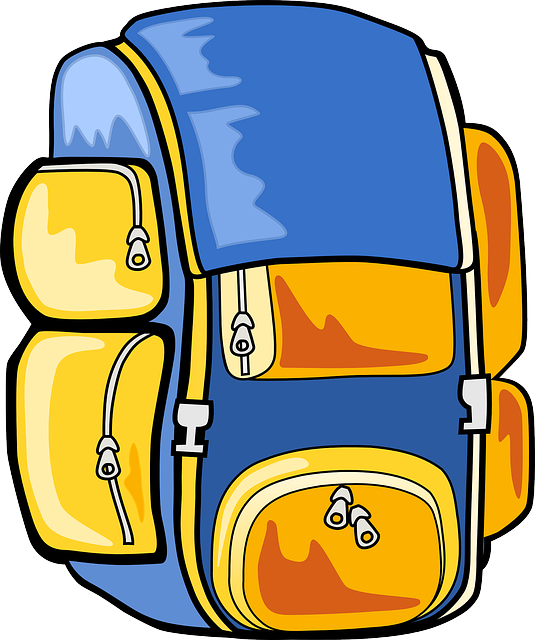 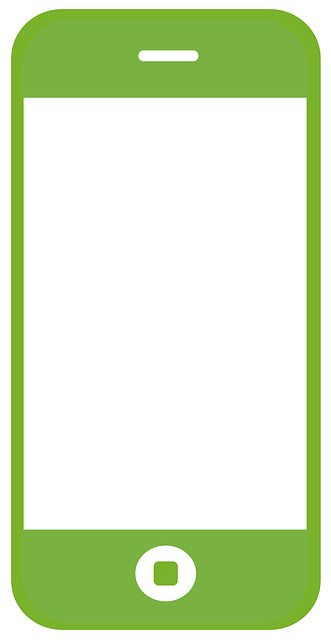 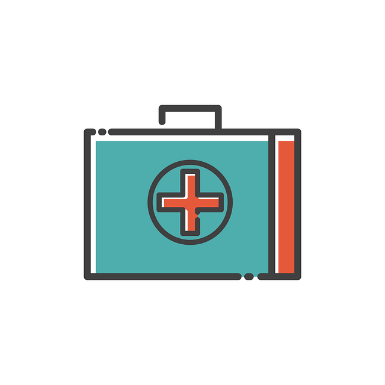 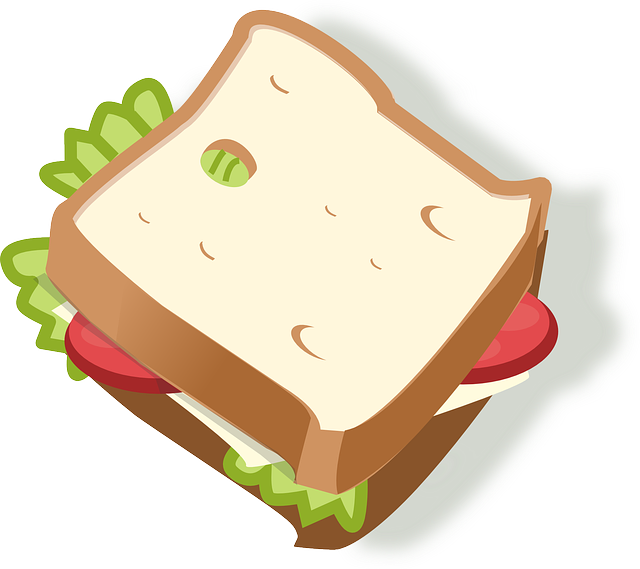 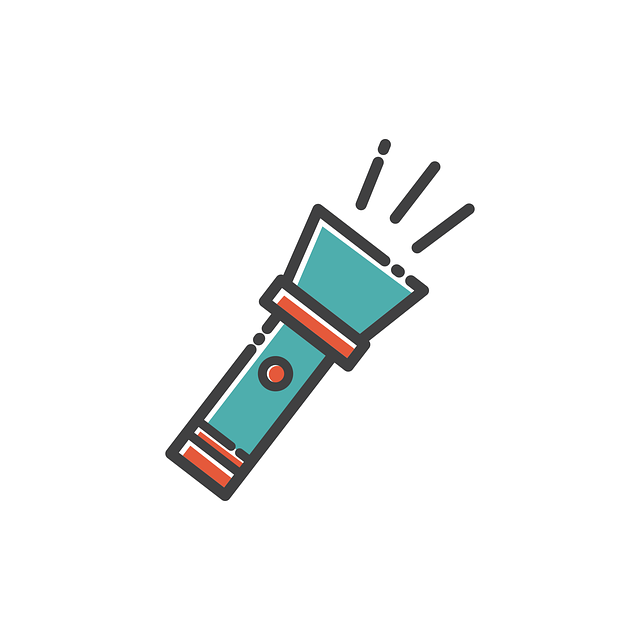 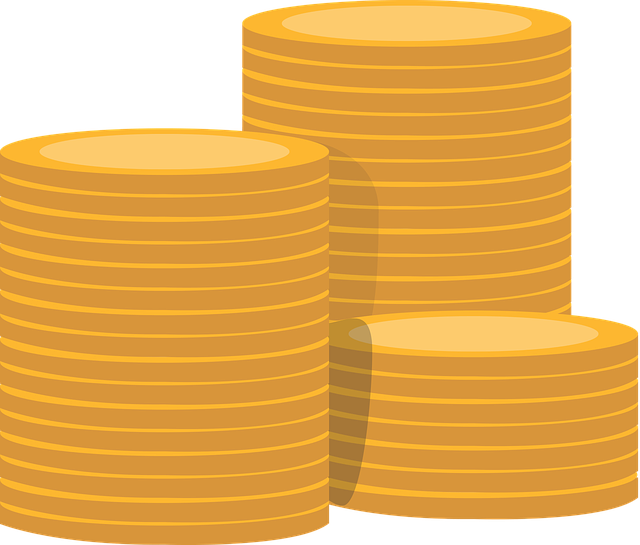 Try our How to Prepare for a Flood activity to identify items that should be included in a flood kit and explain why.
Preparing for a flood
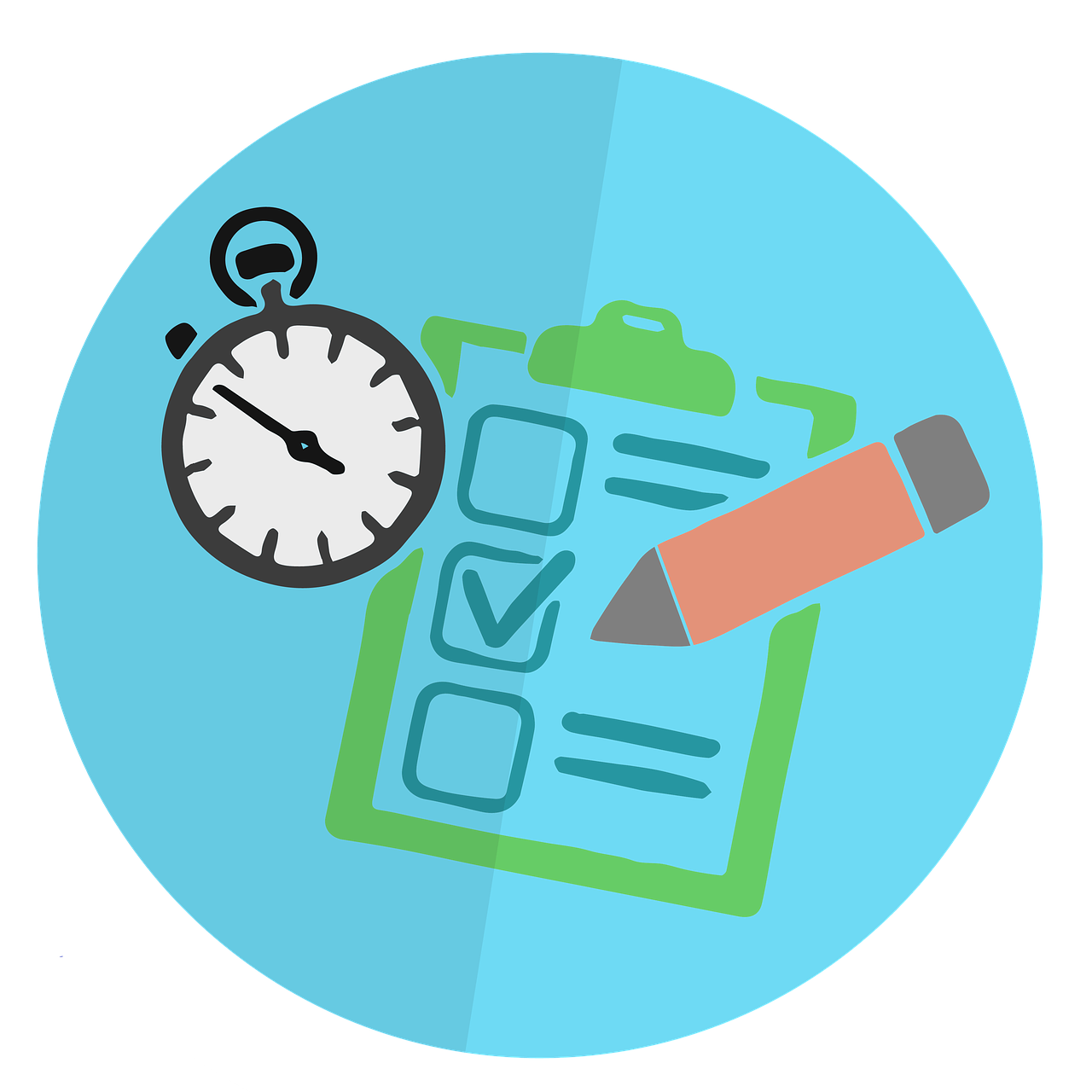 You have been told that your area is going to flood and you have one hour to evacuate. 

What would you do to prepare?  
How would you prioritise you to do list?
Check out our Evacuation Plan activity, a discussion based activity to consider how to prepare yourself, your home or school, for a flood. Who might you want to contact and what actions could you take to minimise damage?
Preparing for a flood
In this YouTube video, Joanne from St Asaph, talks about her experience of flooding in her home and shares her practical tips on what to do if you face flooding.

5.29 minutes
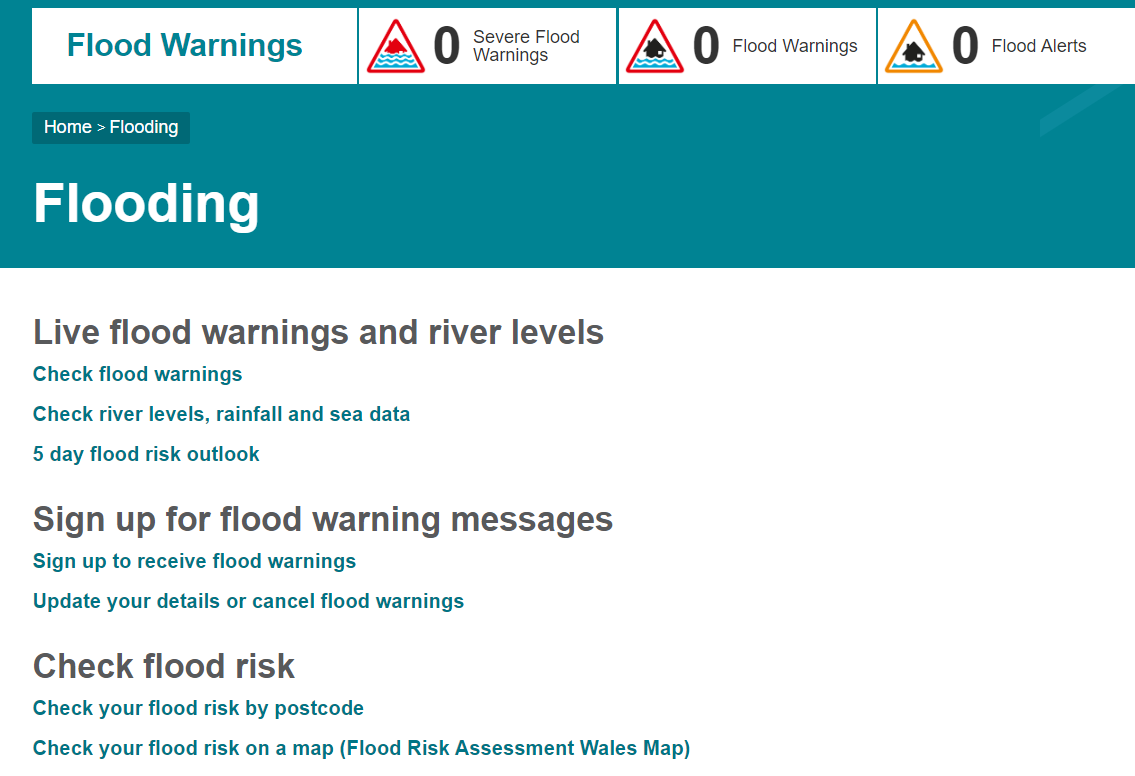 Preparing for a flood
In this YouTube video, Kathleen from Cardigan, West Wales, who's home was flooded talks about her devastating experience.

3.59 minutes
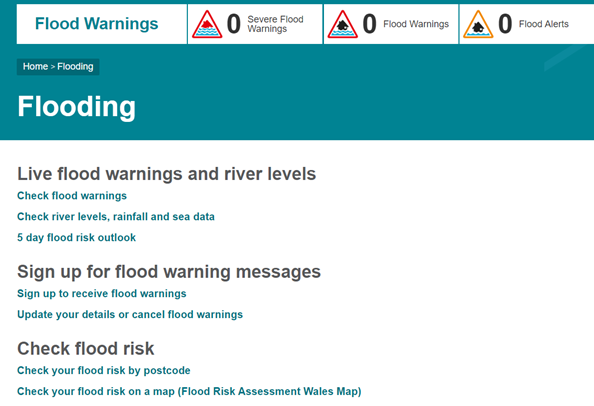 How to check for flood risk onlineFind out if you’re at risk from flooding now or in the next few days by checking the 5 day flood risk. 5 day flood risk outlook explains the risk of flooding over the next 5 days in Wales based on local Authority area.
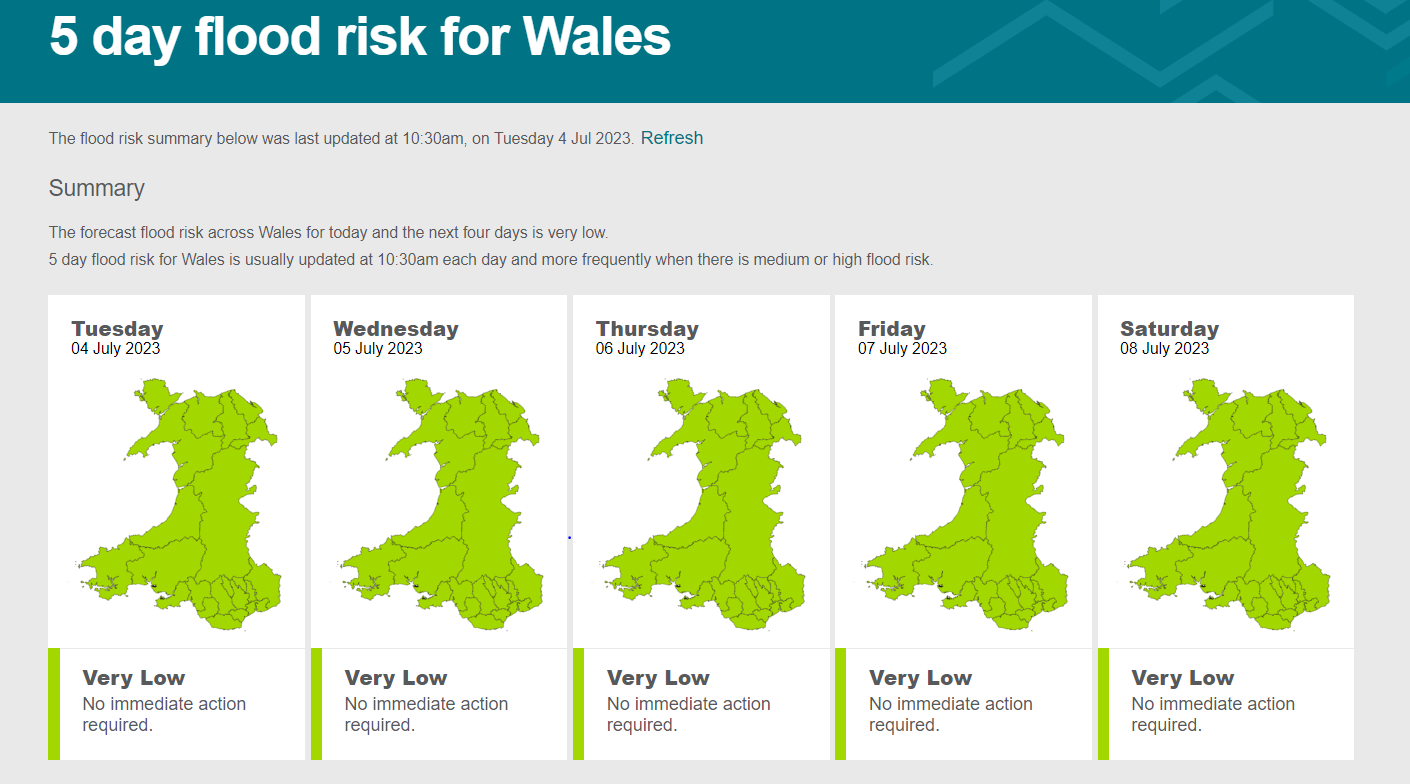 www.naturalresources.wales/flooding
How to check the flood risk for an area
View your flood risk by entering your postcode
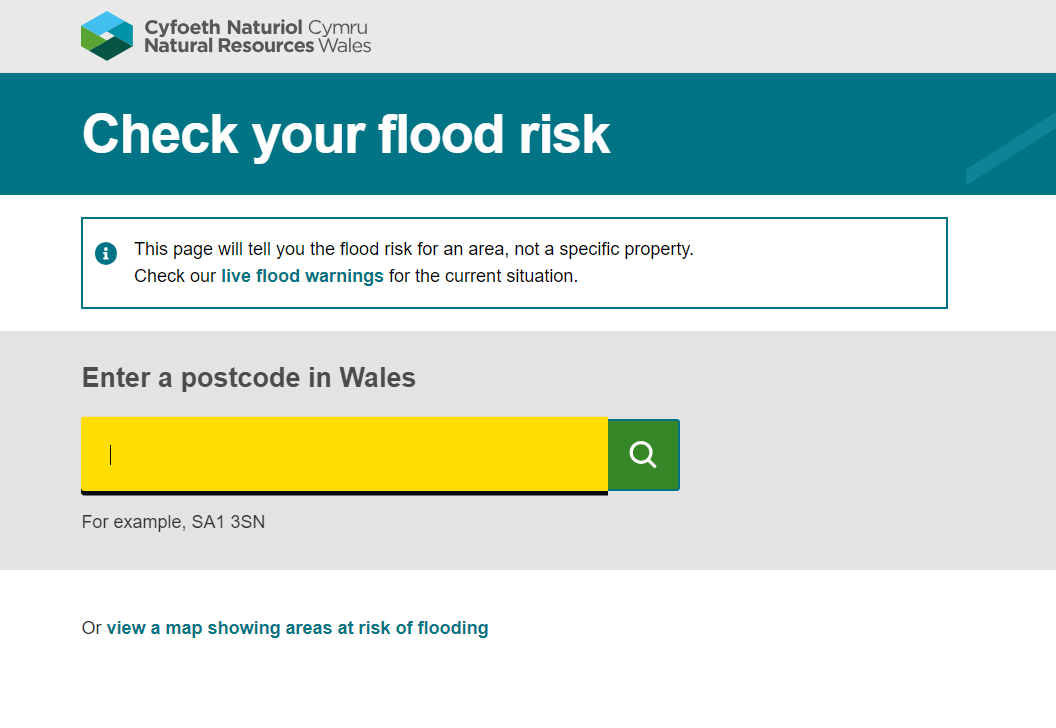 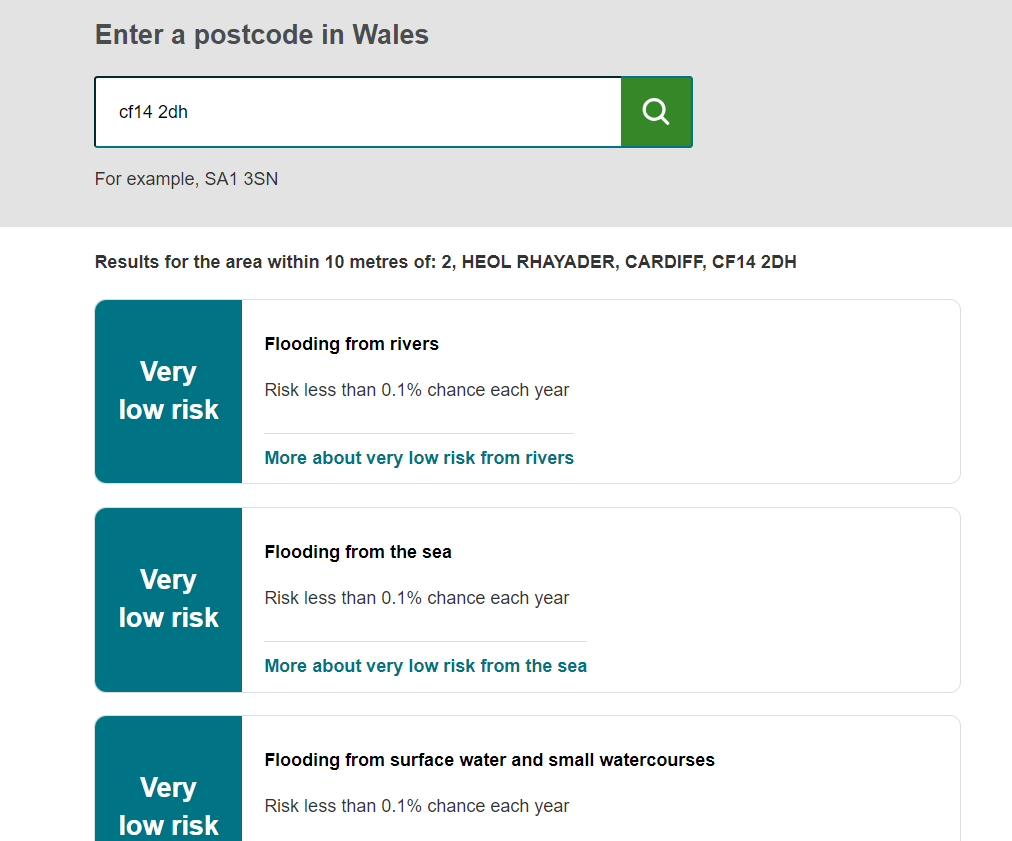 How to check for flood risk onlineFind out about  river or coastal flooding risk now or in the next few days.
www.naturalresources.wales/flooding
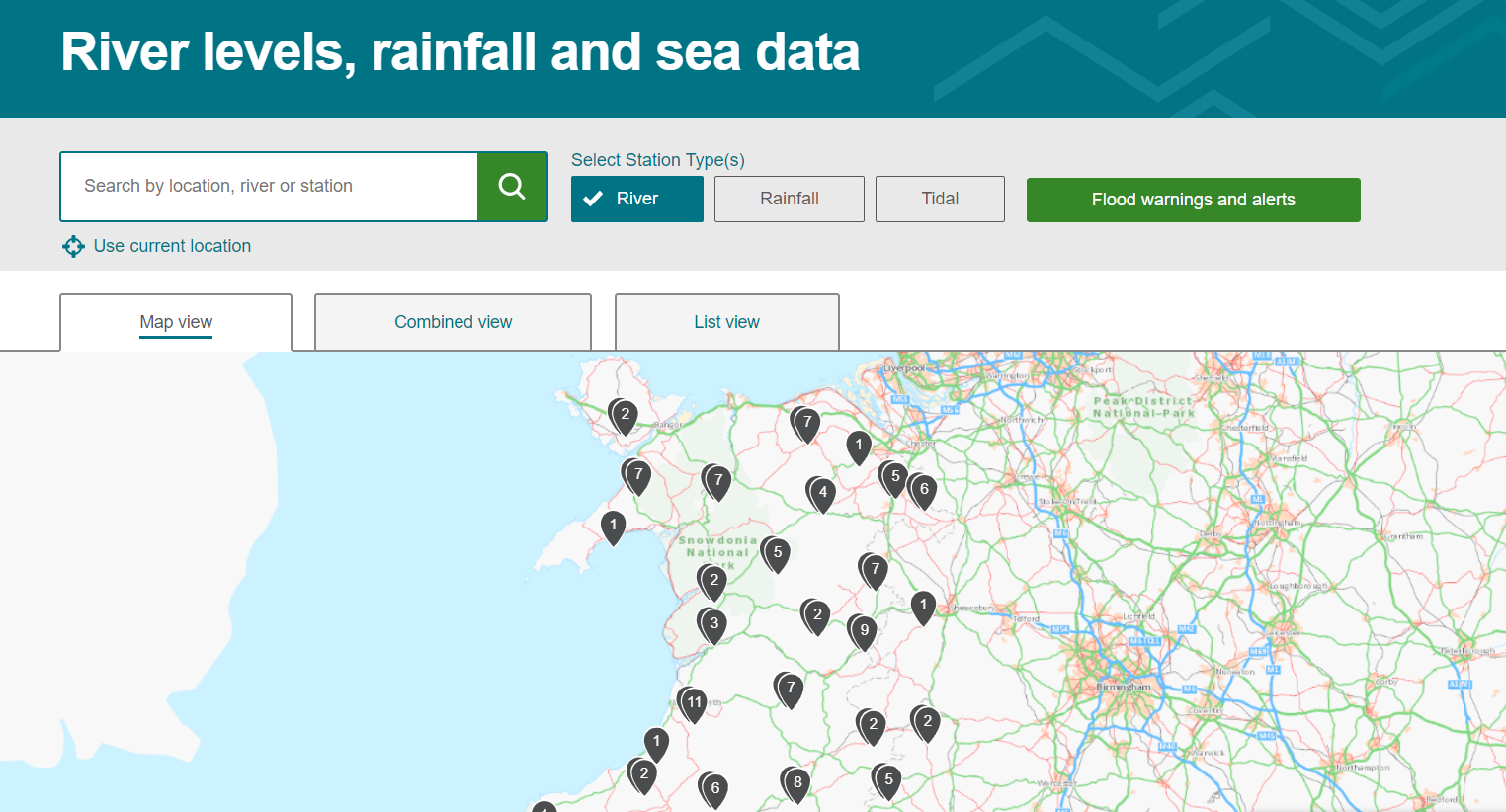 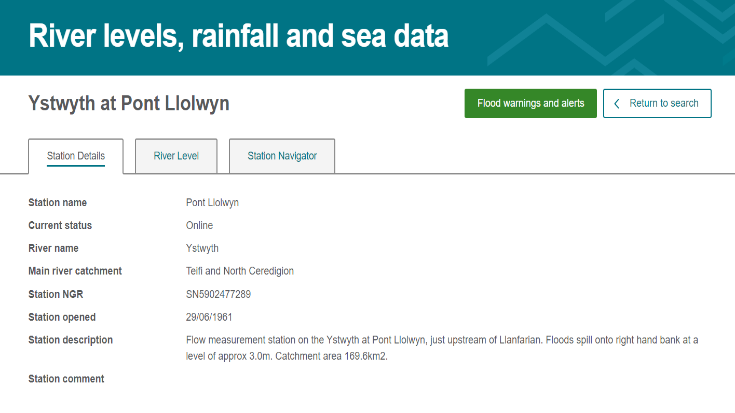 Click on the map to check for  warnings and alerts in your area.
How to check for flood risk online
Keep a check on your local river levels.
www.naturalresources.wales/flooding
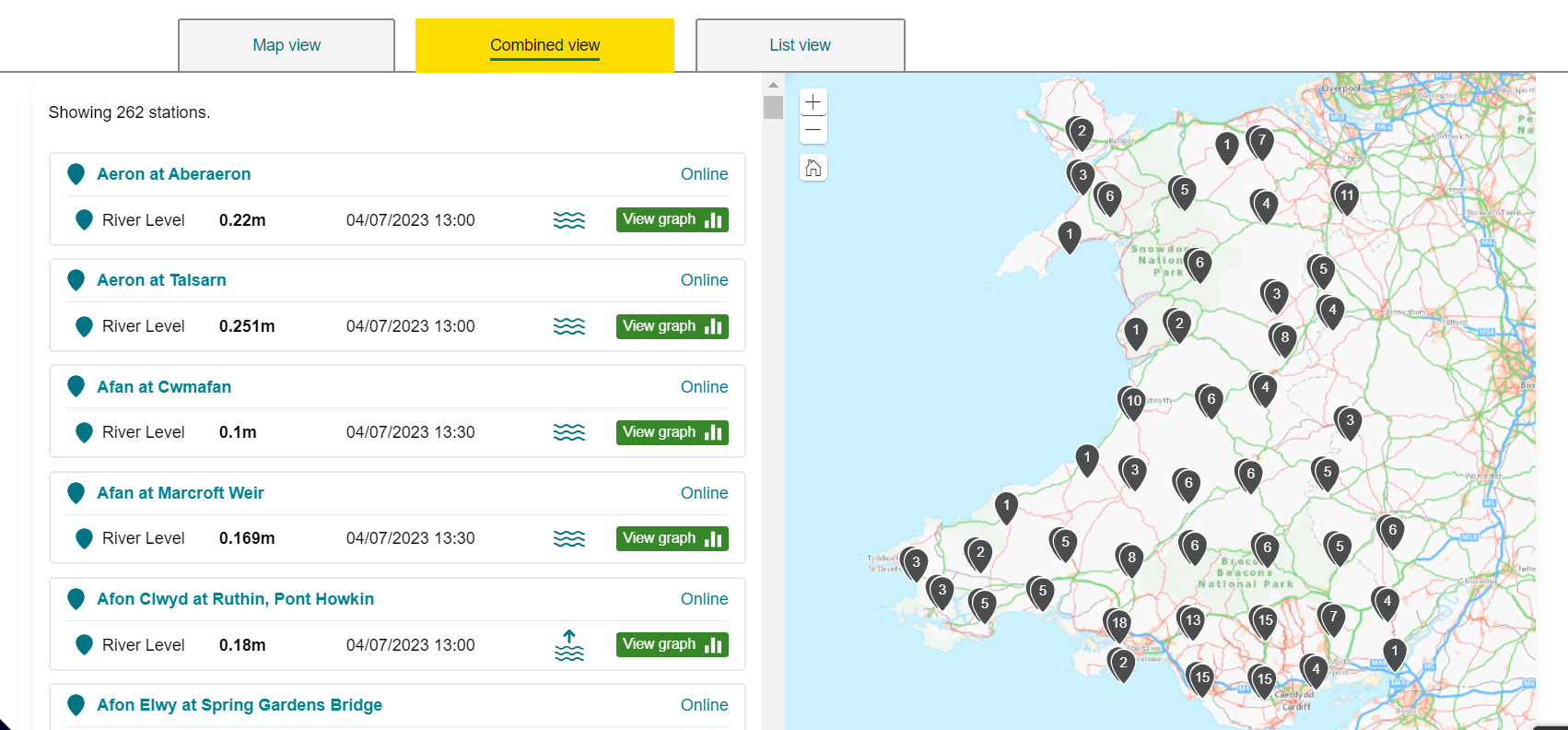 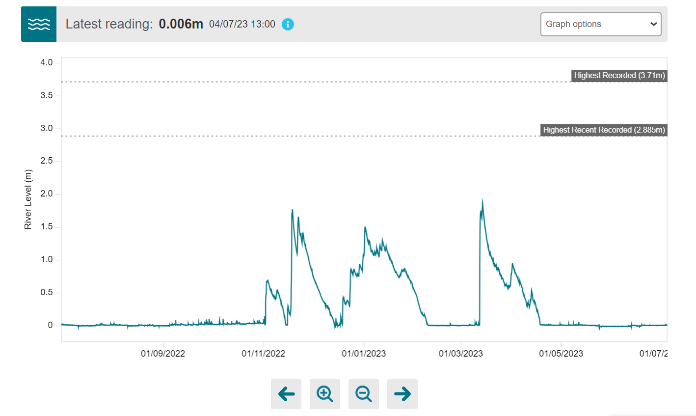 How to check for flood warnings online
Flood Warnings and Alerts shows a live map of all flood warnings and alerts in force in Wales. You can zoom into areas to find out more detail on the alert or warning and link to advice to prepare for flooding.
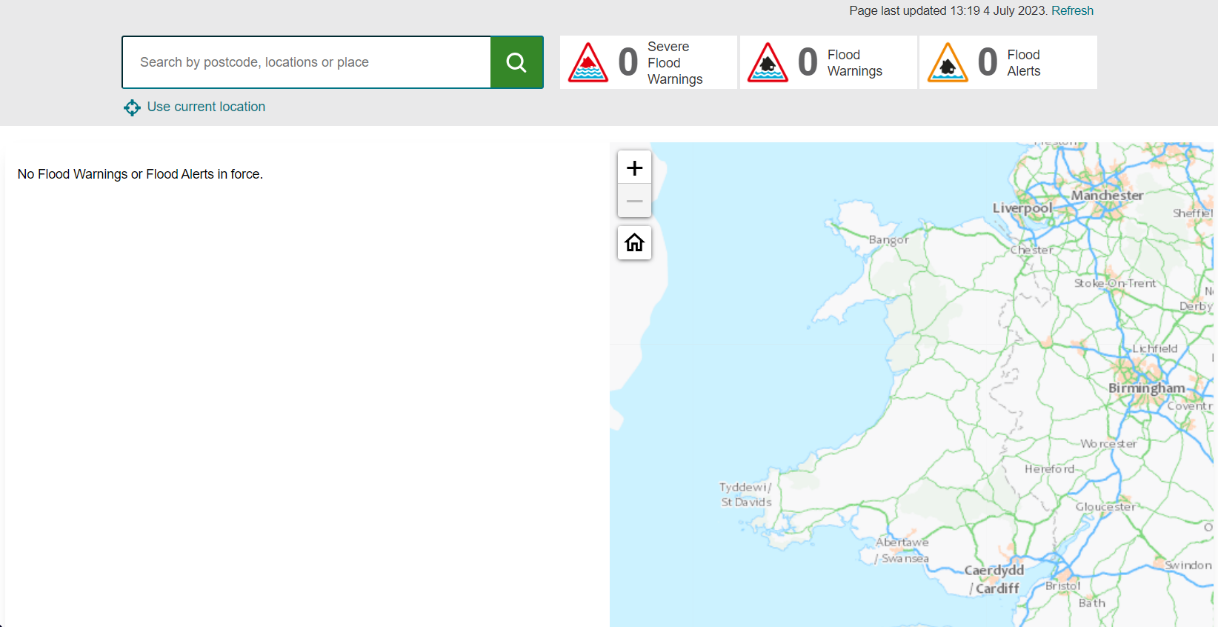 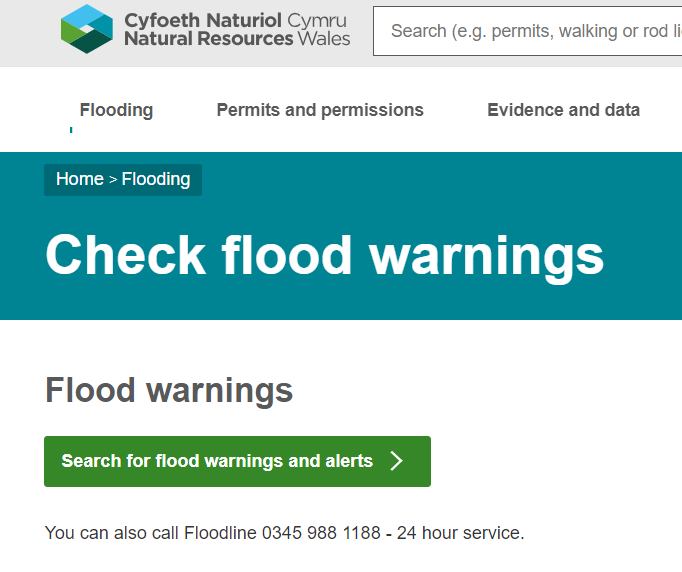 www.naturalresources.wales/flooding
Impacts and aftermath of flooding
For the area affected, flooding can have both short and long term effects.
Consider the effects of flooding and possible solutions using our Impacts of Flooding activity plan.
Identify how different members of a community may be affected by flooding and discuss how they might feel using our Flooding Aftermath activity.
For further information please email us:education@naturalresourceswales.gov.uk